Ch 10 Boundary Value Problems
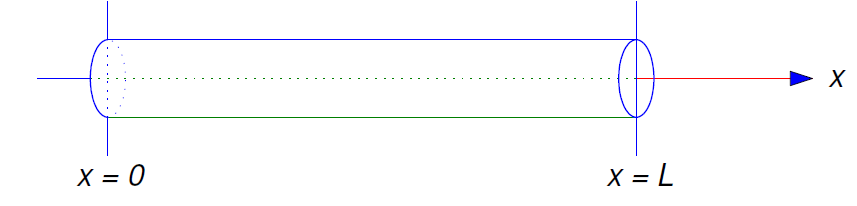 10.5 and 10.6 Heat Equation





10.7 Wave Equation




10.8 LaPlace Equation
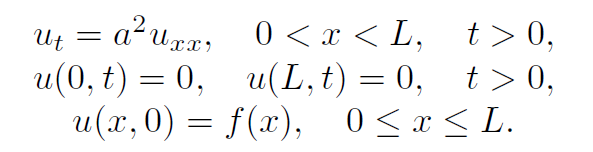 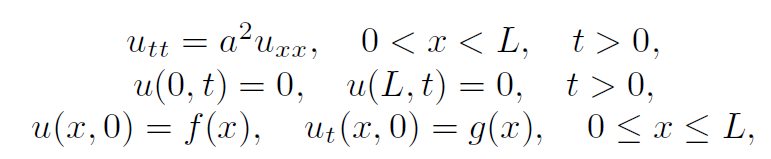 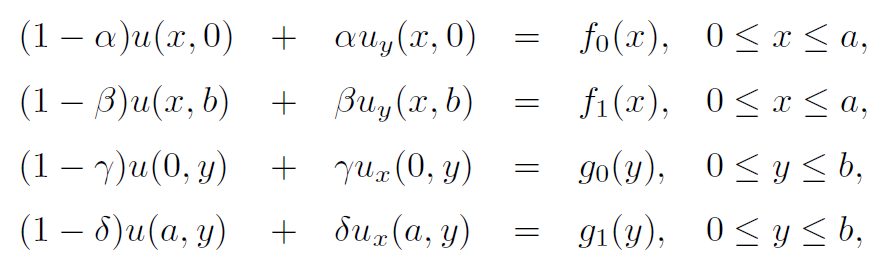 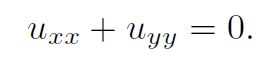 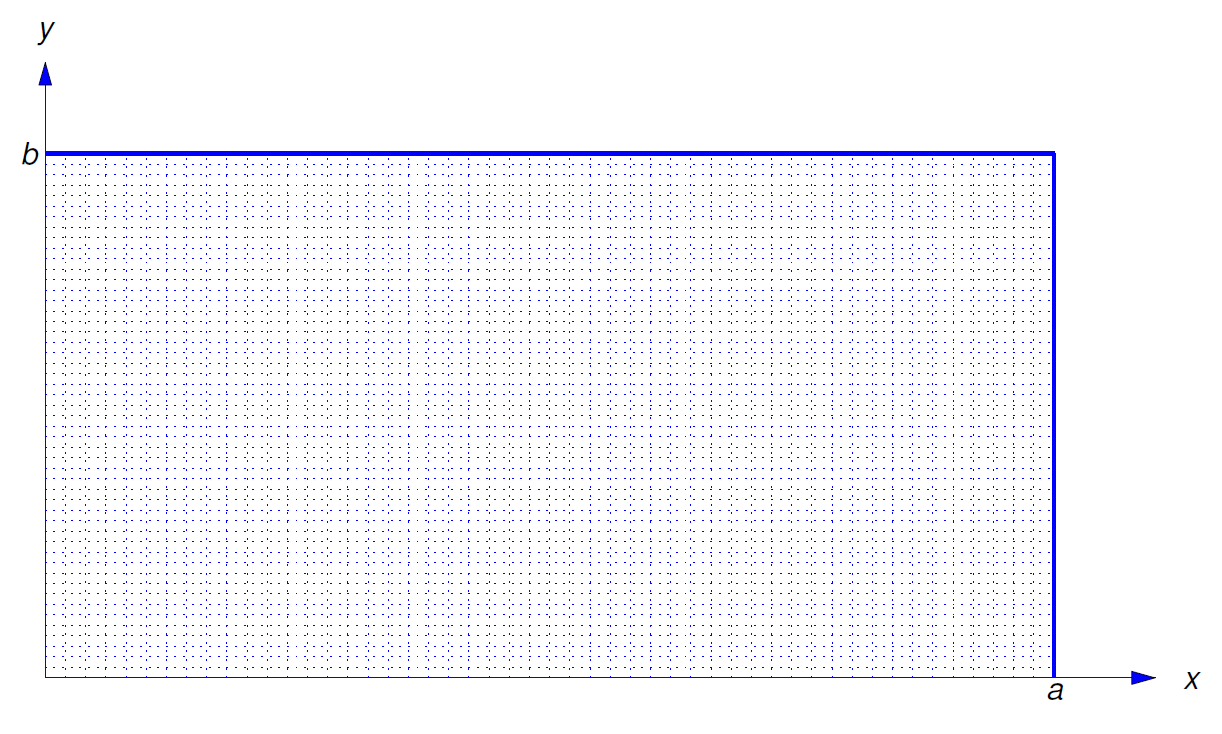 Boundary Value Problem vs Initial Value Problem

In Math IV, you solved DE equations involving initial values:
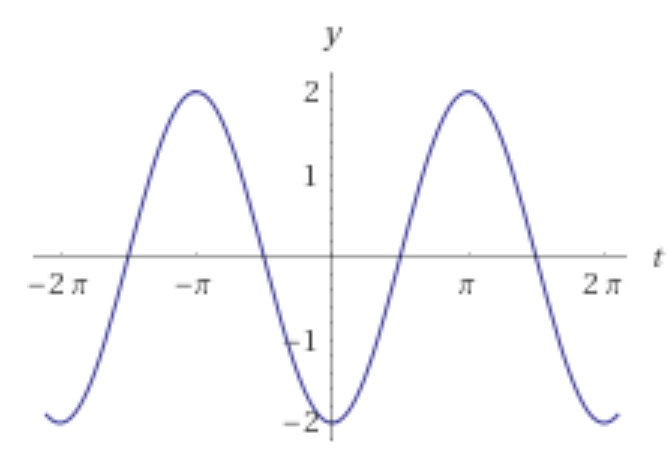 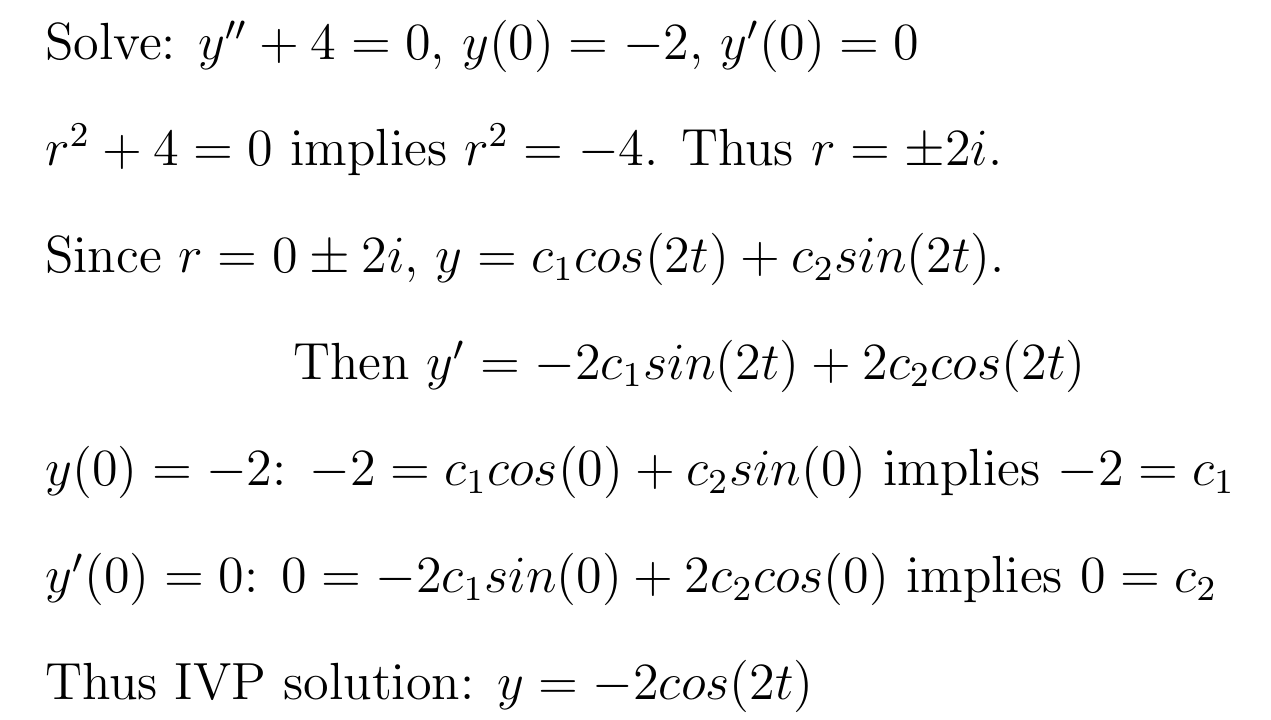 Boundary Value Problem vs Initial Value Problem

In Math IV, you solved DE equations involving initial values:
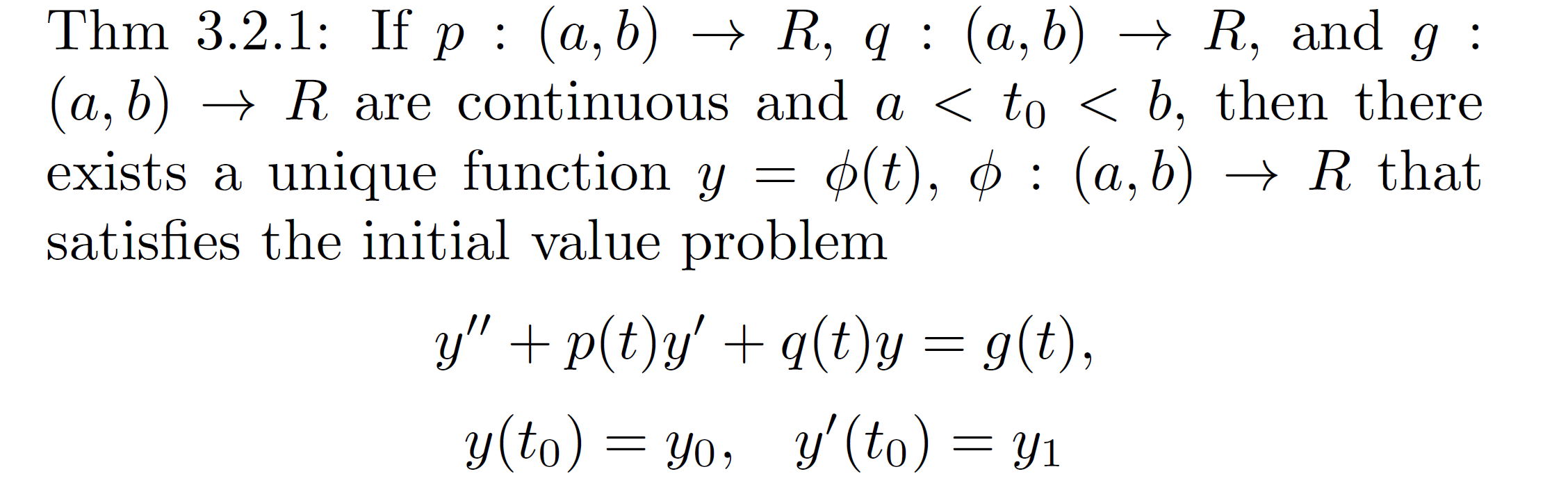 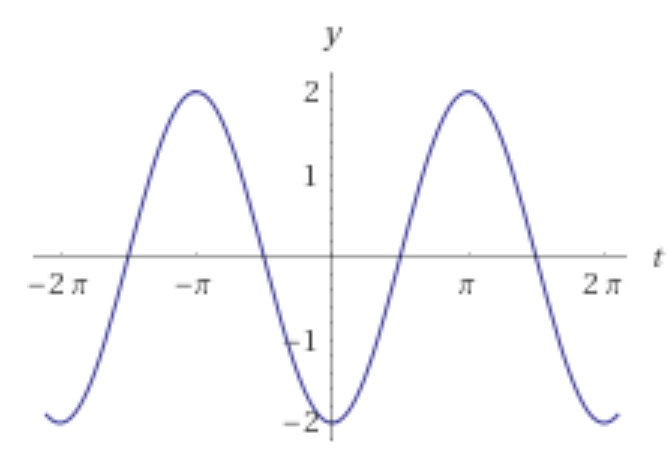 http://tutorial.math.lamar.edu/Classes/DE/BoundaryValueProblem.aspx
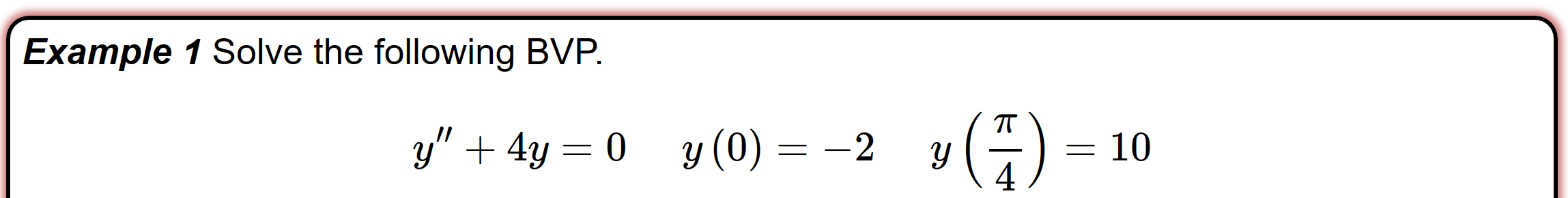 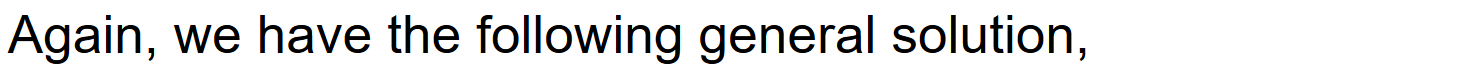 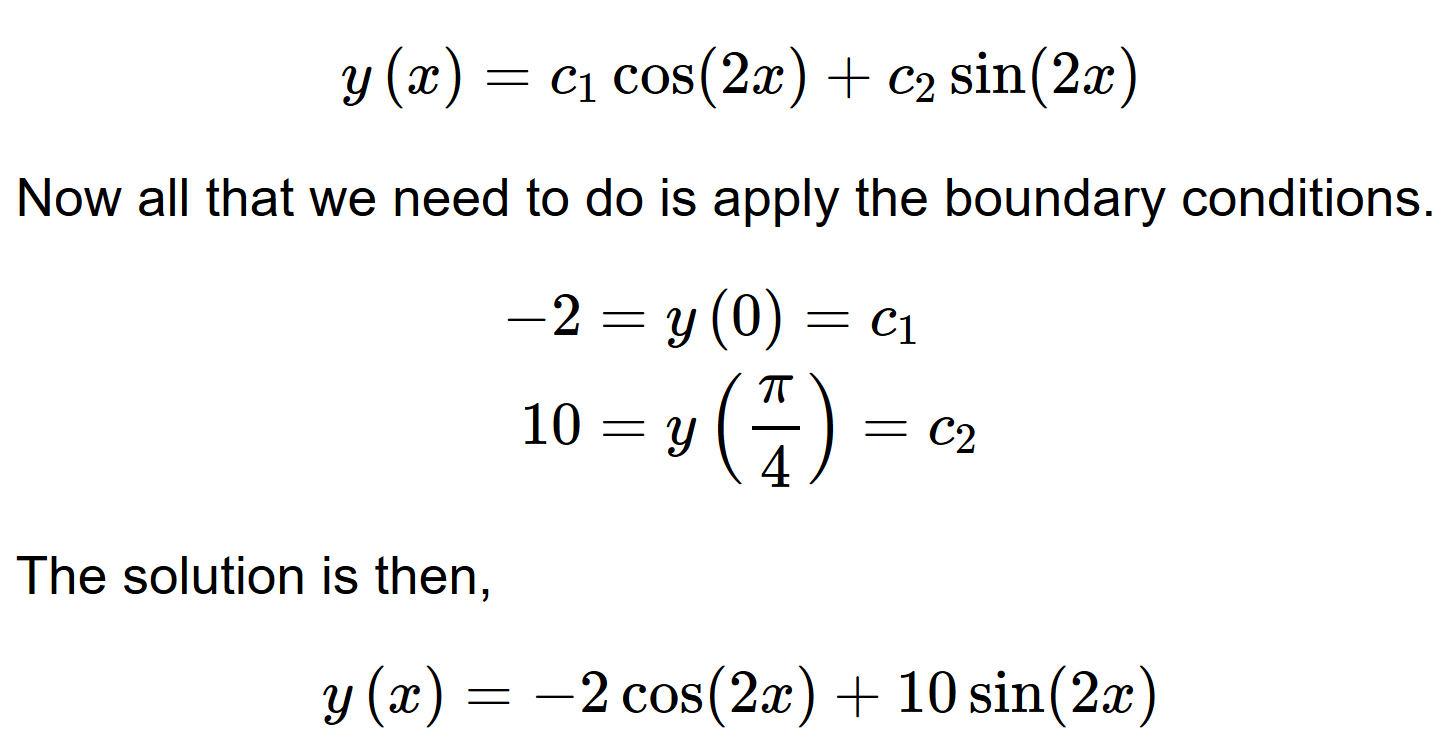 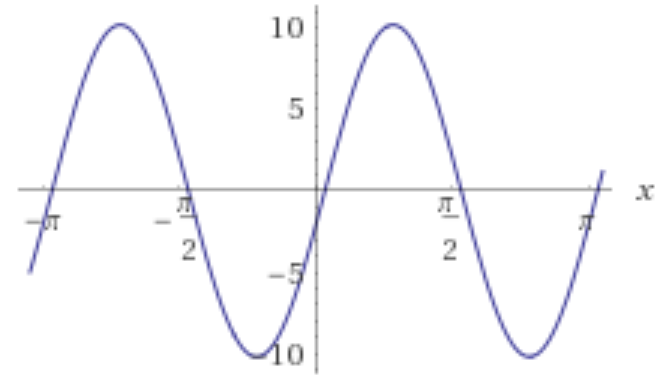 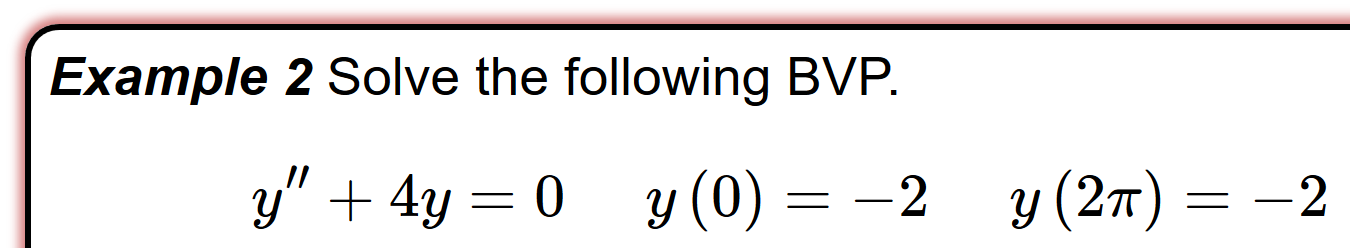 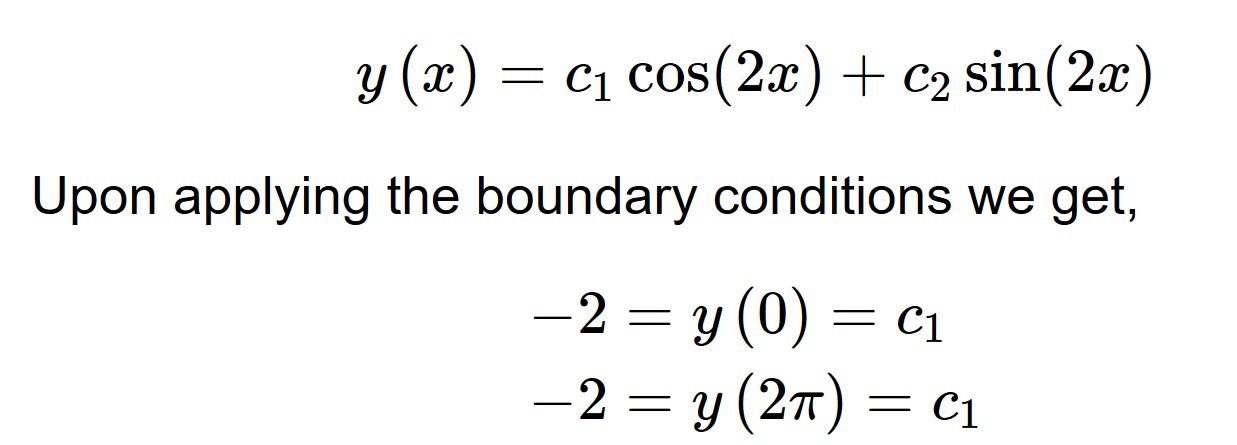 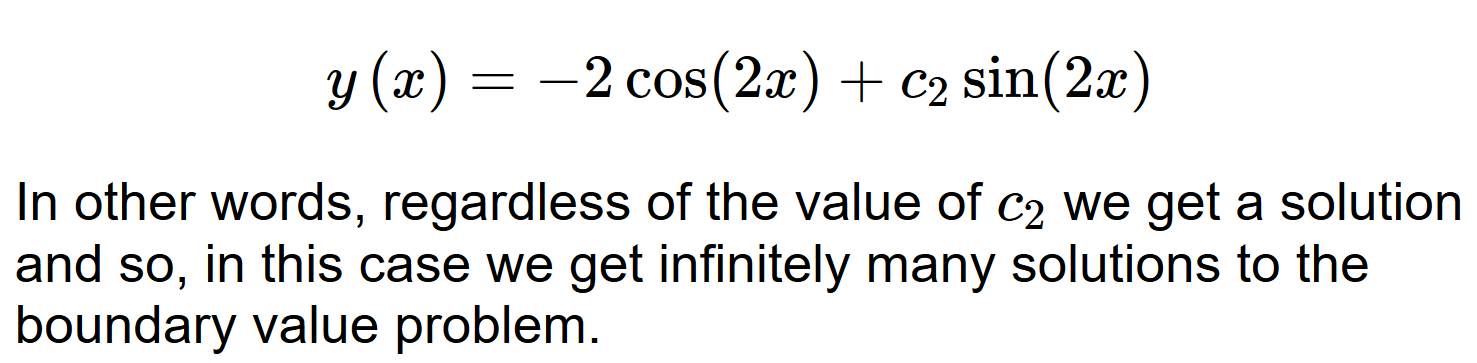 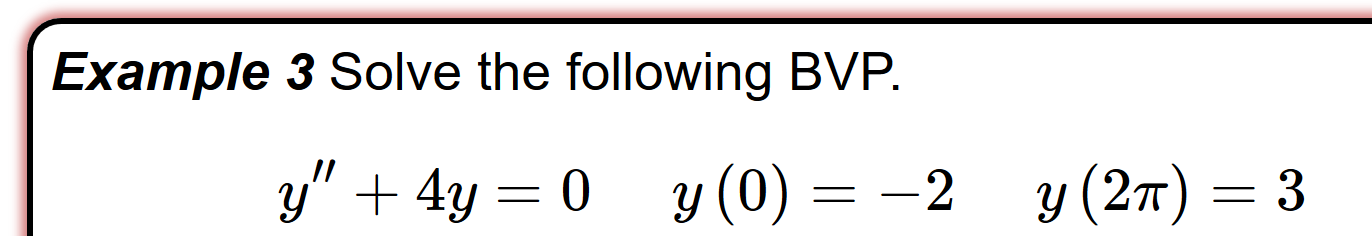 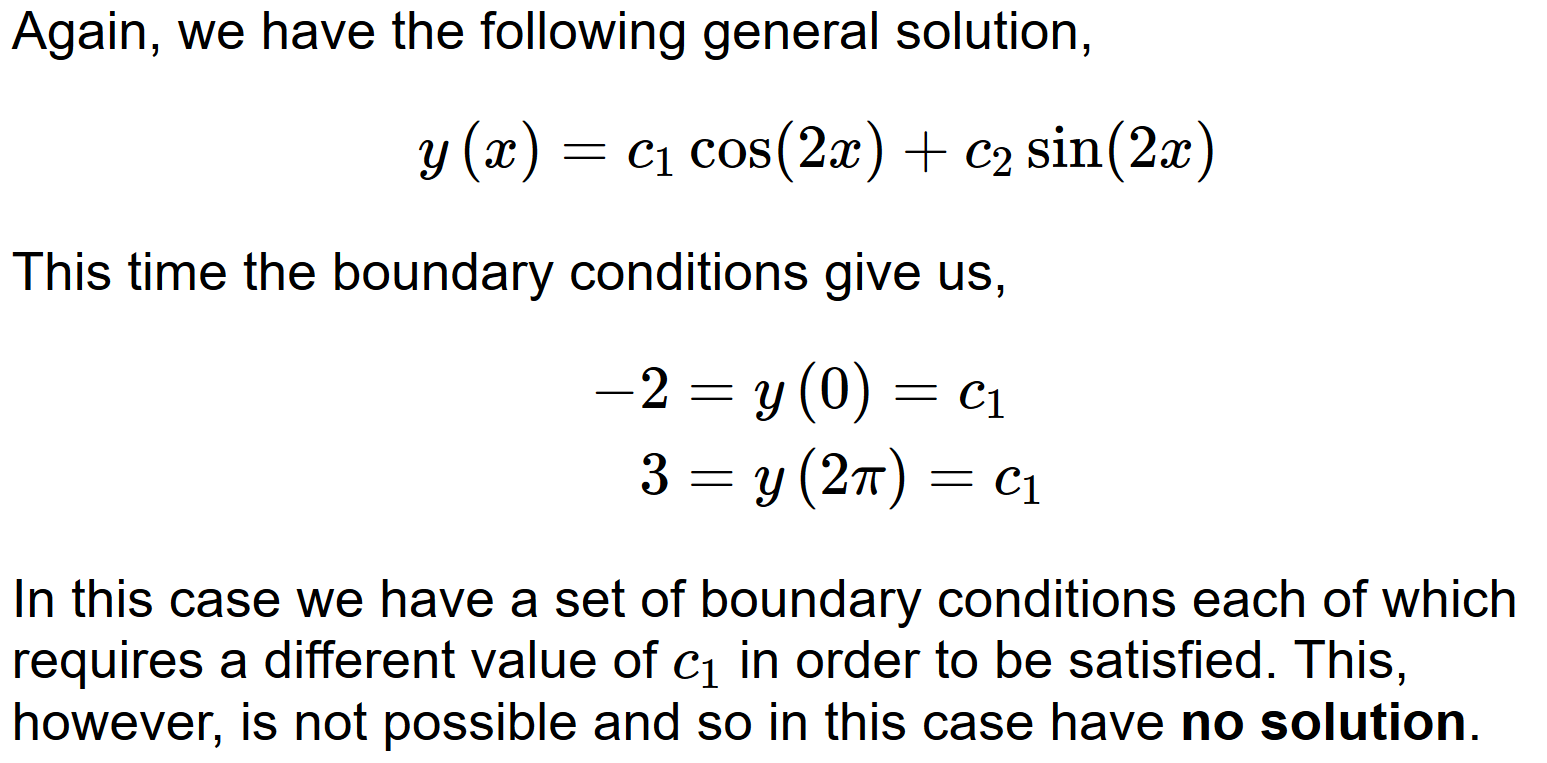 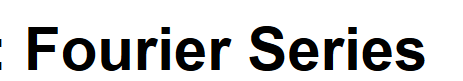 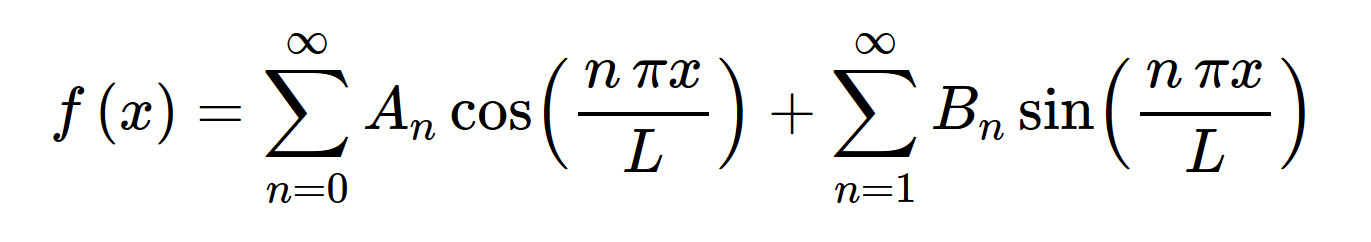 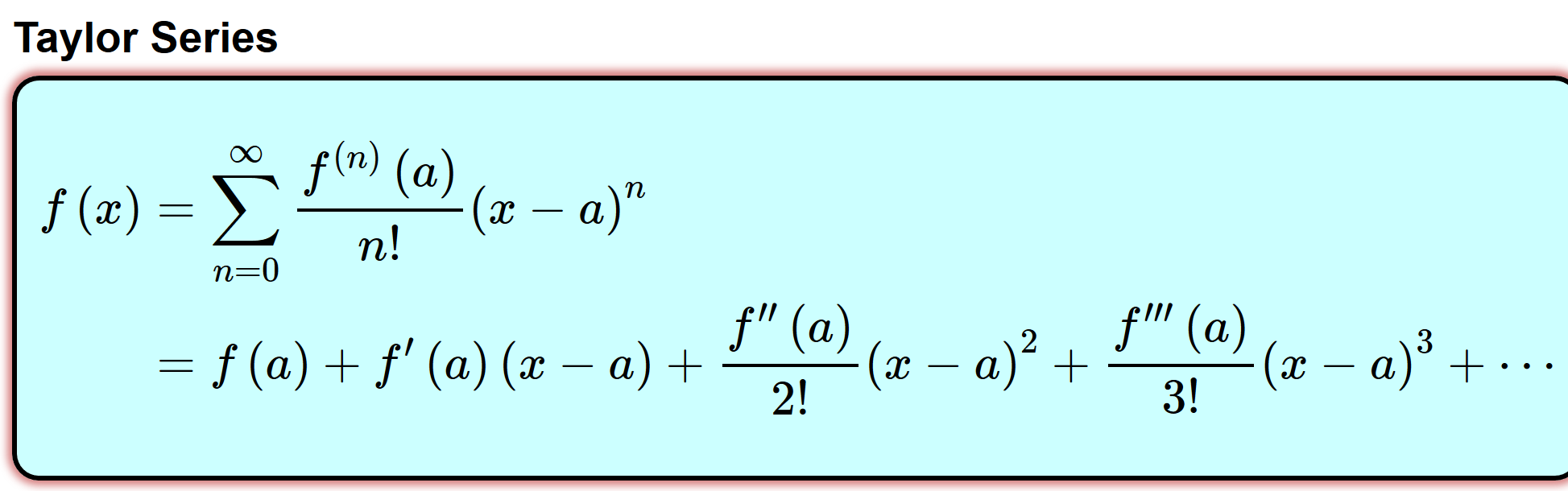 Periodic Function

A function is said to be periodic with period T if  f(x+T) = f(x) for all x
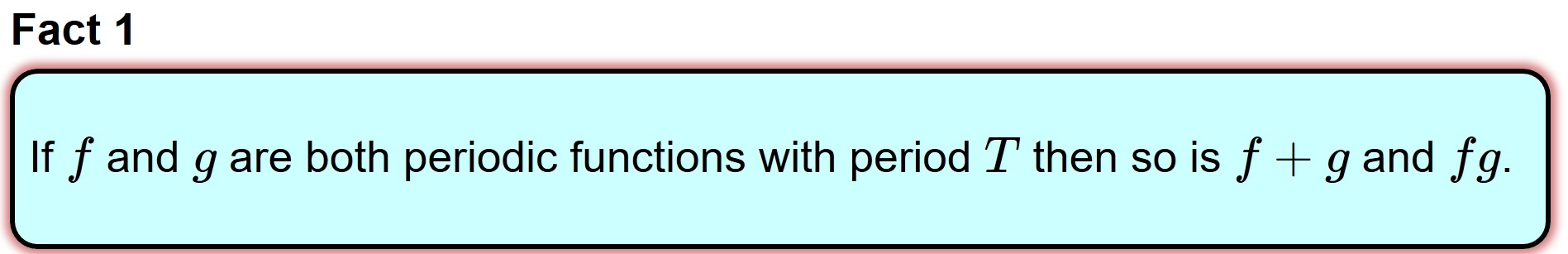 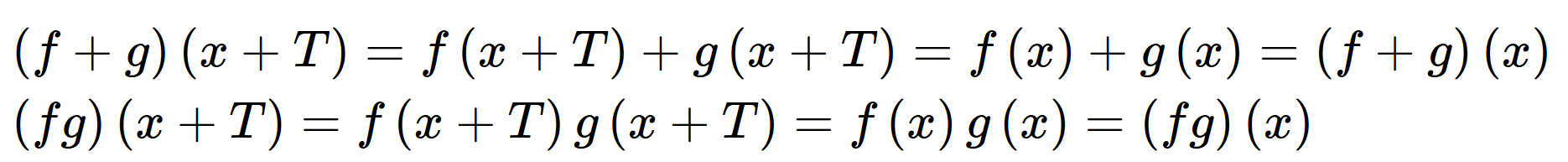 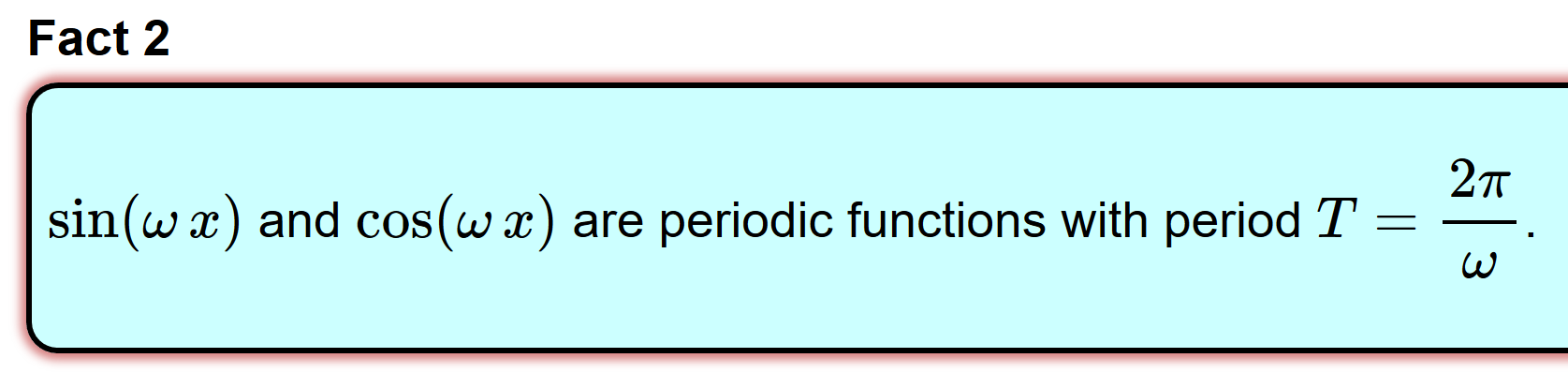 A function is said to be even if  f(−x) = f(x) 
A function is said to be odd if  f(−x) = −f(x)
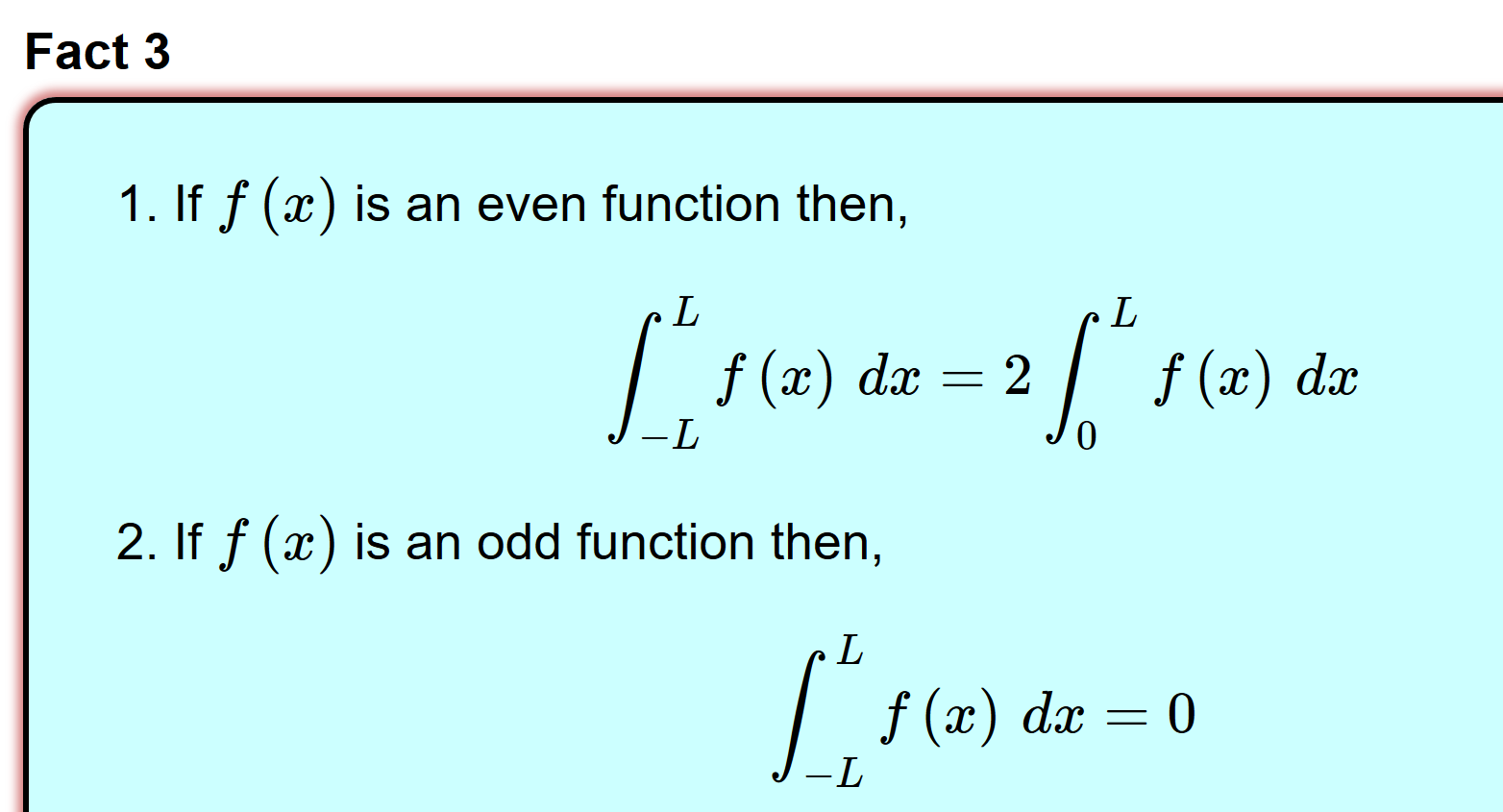 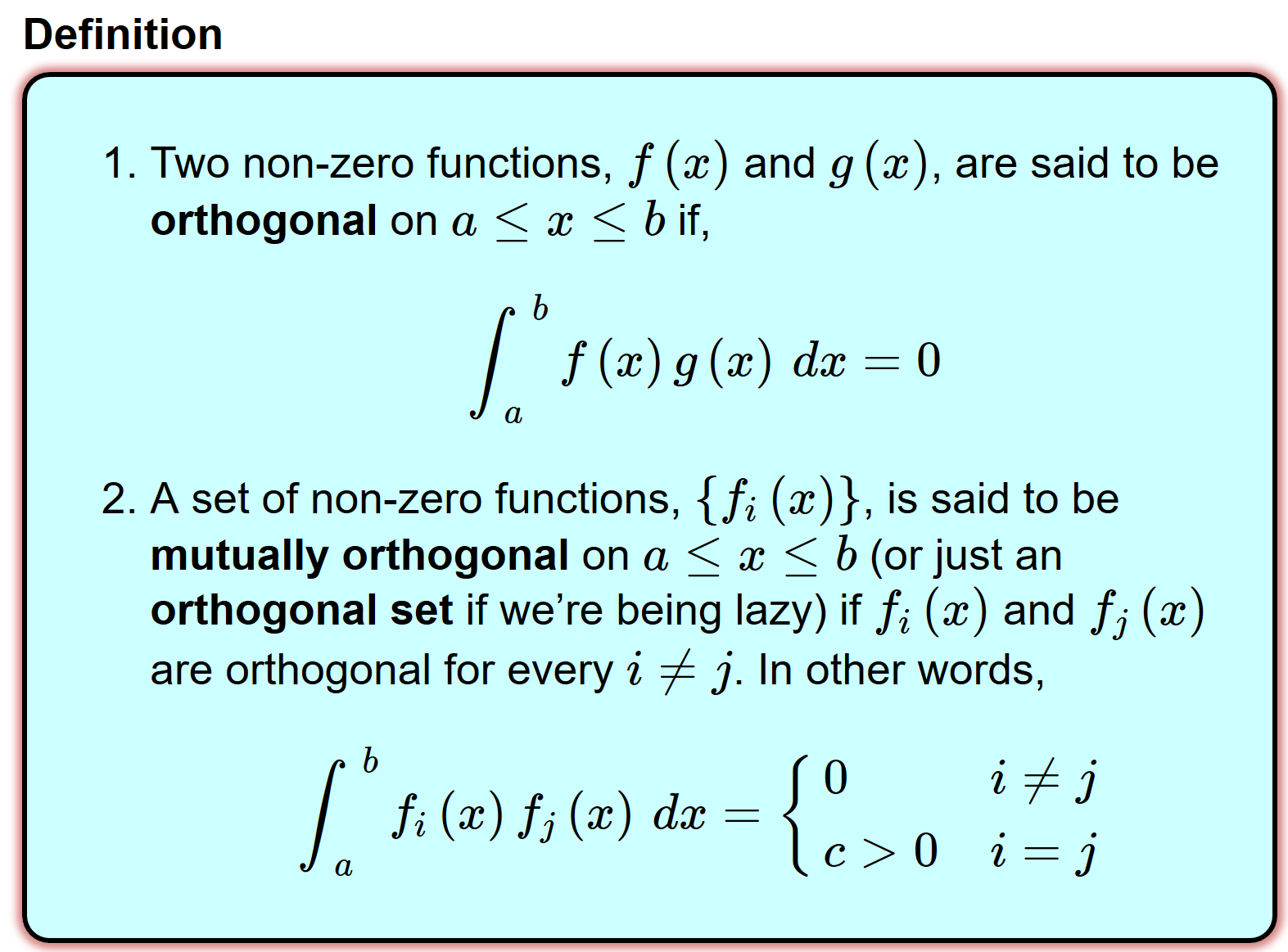 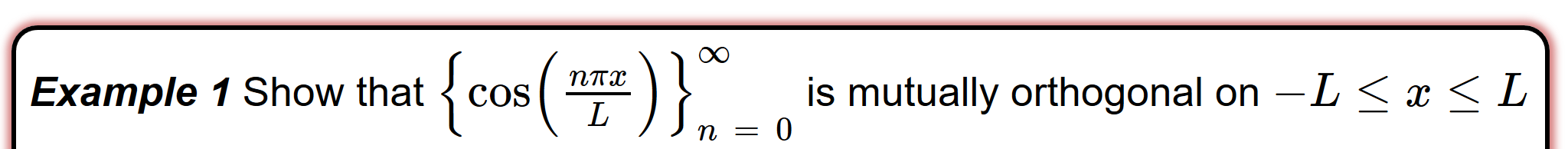 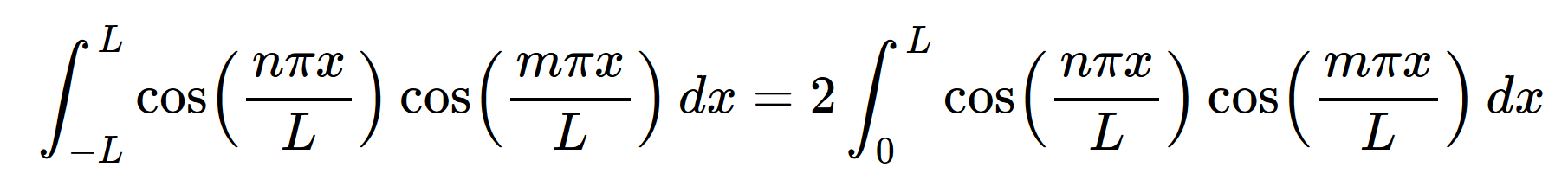